Публичные слушания
ПО ПРОЕКТУ РЕШЕНИЯ ДУМЫ «О БЮДЖЕТЕ ГОРОДА ПЫТЬ-ЯХА НА 2022 ГОД И НА ПЛАНОВЫЙ ПЕРИОД 2023 И 2024 ГОДОВ»
Комитет по финансам администрации города Пыть-Яха
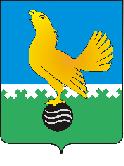 29 ноября 2021 года
2
Бюджет для граждан
1. БЮДЖЕТ ГОРОДА
Формирование бюджета города Пыть-Яха осуществлялось в соответствии с:
3
Бюджет для граждан
2. ОСНОВНЫЕ ПОКАЗАТЕЛИ ПРОГНОЗА СОЦИАЛЬНО ЭКОНОМИЧЕСКОГО РАЗВИТИЯ ГОРОДА ПЫТЬ-ЯХА НА 2022-2024 ГОДЫ
БАЗОВЫЙ ВАРИАНТ
Бюджет для граждан
4
3. ОСНОВНЫЕ НАПРАВЛЕНИЯ НАЛОГОВОЙ, БЮДЖЕТНОЙ И ДОЛГОВОЙ ПОЛИТИКИ ГОРОДА ПЫТЬ-ЯХ НА 2022-2024 ГОДЫ
определяют на ближайший трехлетний период базовые принципы, условия и подходы формирования проектировок бюджета города Пыть-Яха на 2022 год и на плановый период 2023 и 2024 годов
Разработаны с учетом положений:
Послания Президента Российской Федерации Федеральному Собранию Российской Федерации от 21 апреля 2021 года
Указа Президента Российской Федерации от 21 июля 2020 года № 474 «О национальных целях развития Российской Федерации на период до 2030 года»
Указов Президента Российской Федерации от 2012 года
Основных направлений бюджетной и налоговой политики Ханты-Мансийского автономного округа – Югры на 2022 год и плановый период 2023 – 2024 годов
Стратегии социально-экономического развития города Пыть-Яха до 2030 года
5
Бюджет для граждан
ОСНОВНЫМИ ОРИЕНТИРАМИ И ПРИОРИТЕТАМИ НАЛОГОВОЙ, БЮДЖЕТНОЙ И ДОЛГОВОЙ ПОЛИТИКИ ГОРОДА ПЫТЬ-ЯХА НА 2022-2024 ГОДЫ
6
Бюджет для граждан
НАЛОГОВАЯ ПОЛИТИКА ГОРОДА ПЫТЬ-ЯХА
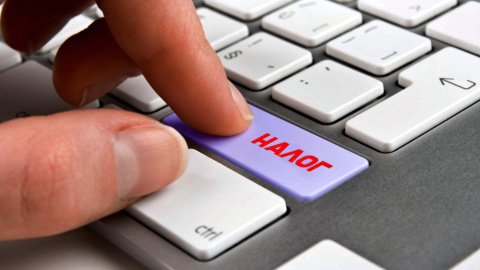 Пути достижения:
Легализация предпринимательской деятельности, вовлечение граждан в предпринимательскую деятельность;
Обеспечение стабильных налоговых условий, систематизация мер поддержки субъектам МСП
Оптимизация перечня налоговых расходов;
Проведение мониторинга нормативных правовых актов по местным налогам с целью совершенствования указанных актов с учетом изменений федерального и регионального законодательства;
Обеспечение полноты формирования налоговой базы; 
Повышение уровня собираемости местных налогов, снижение недоимки.
Целями реализации налоговой политики в 2022-2024 годах является:
сохранение условий для поддержания роста экономики города, предпринимательской активности;
создание условий для обеспечения сбалансированности бюджета города
7
Бюджет для граждан
ПРИНЯТЫЕ РЕШЕНИЯ НА МЕСТНОМ УРОВНЕ:
Налог на имущество физических лиц снижены ставки налогообложения:
в отношении объектов налогообложения, кадастровая стоимость каждого из которых превышает 300 млн. рублей
ПРИНЯТЫЕ РЕШЕНИЯ НА 
УРОВНЕ ОКРУГА И ФЕДЕРАЦИИ:
до 

1,5%
введение дополнительных видов предпринимательской деятельности, попадающих под действие патентной системы налогообложения;
расширение действий налоговой ставки в размере 0% для впервые зарегистрированных налогоплательщиков – индивидуальных предпринимателей по упрощенной системе налогообложения за счет введения дополнительных видов деятельности, на которые распространяется данная ставка;
продление действий пониженных ставок по упрощенной системе налогообложения в связи с окончанием их срока действия 31 декабря 2021 года
в отношении объектов налогообложения, включенных в перечень, определяемый в соответствии с пунктом 7 статьи 378.2 Налогового кодекса Российской Федерации, в отношении объектов налогообложения, предусмотренных абзацем вторым пункта 10 статьи 378.2 Налогового кодекса Российской Федерации
с 01.01.22
и последую-
щие годы
2,0%
8
Бюджет для граждан
БЮДЖЕТНАЯ ПОЛИТИКА ГОРОДА ПЫТЬ-ЯХА
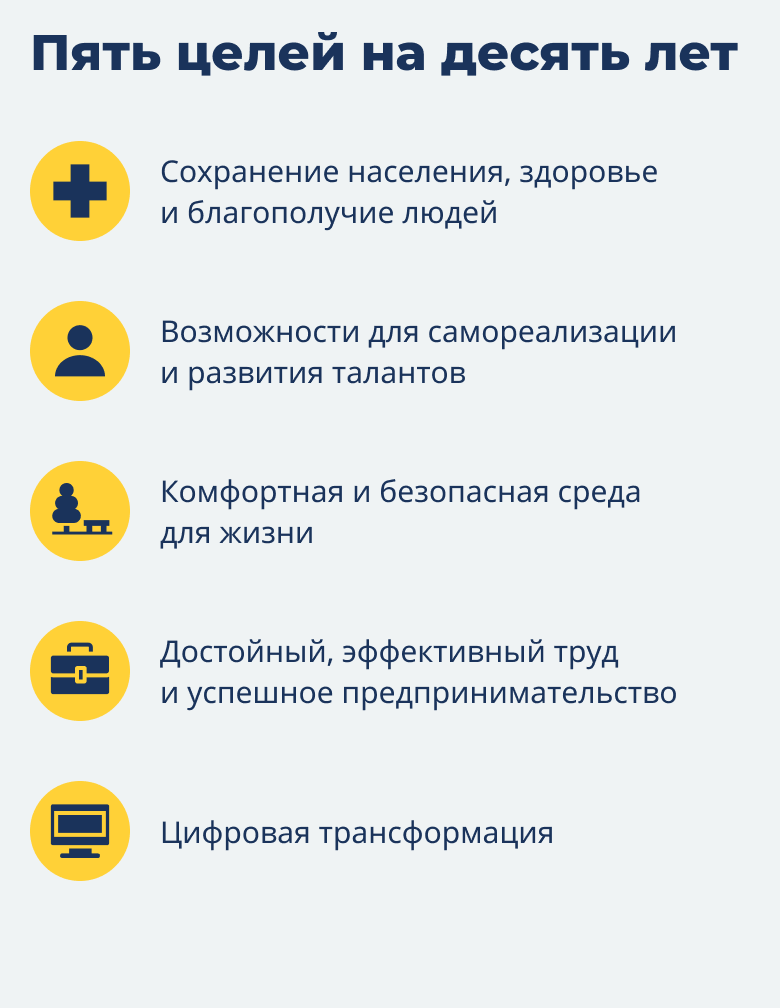 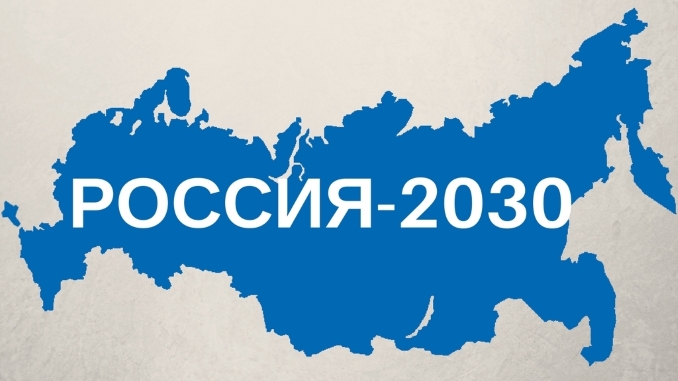 ДОЛГОВАЯ ПОЛИТИКА ГОРОДА ПЫТЬ-ЯХА
9
Бюджет для граждан
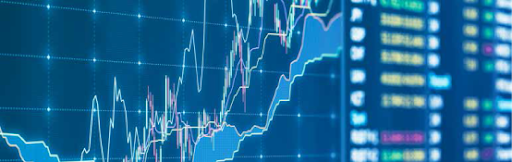 Долговая политика нацелена на поддержание объема муниципального долга на экономически безопасном уровне
Реализация в 2022-2024 годах долговой политики позволит:
поддерживать объем муниципального долга на безопасном уровне;
сохранить финансовую устойчивость бюджета городского округа;
сохранить репутацию муниципального образования как надежного заемщика, безупречно и своевременно выполняющего финансовые обязательства;
 обеспечить доступность информации о муниципальном долге.
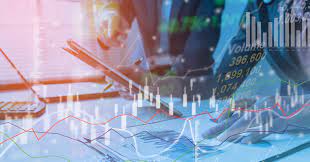 4. ОСНОВНЫЕ ХАРАКТЕРИСТИКИ БЮДЖЕТА ГОРОДА ПЫТЬ-ЯХА
10
Бюджет для граждан
*Решение Думы города Пыть-Яха от 14.12.2020 № 357 «О бюджете города Пыть-Яха на 2021 год и на плановый период 2022 и 2023 годов» с учетом изменений, внесенных решением Думы города от 30 июля 2021 года № 410 «О внесении изменений в решение Думы города Пыть-Яха от 14.12.2020 № 357 «О бюджете города Пыть-Яха на 2021 год и на плановый период 2022 и 2023 годов» (далее – Решение № 410)
доходы
+ 34 681,8
- 794 701,1
расходы
дефицит
- 40 812,5
профицит
- 38 348,5
- 98 635,0
11
Бюджет для граждан
5. ФОРМИРОВАНИЕ ДОХОДОВ БЮДЖЕТА
СОСТАВ ДОХОДОВ БЮДЖЕТА ГОРОДА
Неналоговые доходы
Налоговые доходы
Безвозмездные поступления
Налоги на прибыль, доходы 
Налоги на товары (работы, услуги), реализуемые на территории РФ
Налоги на совокупный доход 
Налоги на имущество
Государственная пошлина
Дотации
Субсидии
Субвенции
Иные межбюджетные трансферты
Доходы от использования имущества
 Доходы от продажи имущества
Доходы от платных услуг казенных учреждений
 Штрафы за нарушение законодательства
 Иные неналоговых доходов
Бюджет для граждан
12
ДОХОДЫ БЮДЖЕТА ГОРОДА ПЫТЬ-ЯХА НА 2022-2024
13
Бюджет для граждан
НАЛОГОВЫЕ ДОХОДЫ БЮДЖЕТА
14
Бюджет для граждан
НЕНАЛОГОВЫЕ ДОХОДЫ БЮДЖЕТА
37015,4
15
Бюджет для граждан
БЕЗВОЗМЕЗДНЫЕ ПОСТУПЛЕНИЯ
844712,6
Бюджет для граждан
16
НАЛОГОВЫЕ РАСХОДЫ
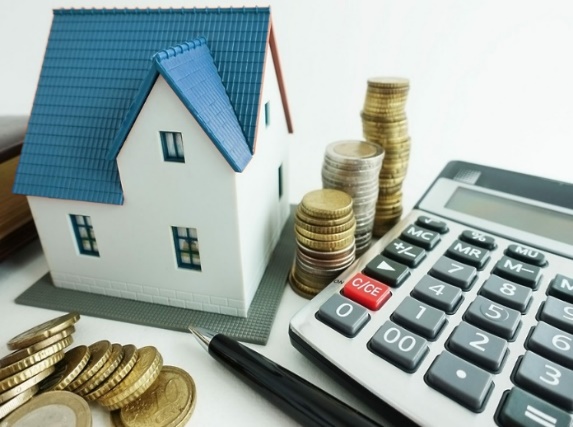 Оценка 
объема налоговых расходов бюджета города Пыть-Яха на 2022-2024 годы
ФОРМИРОВАНИЕ РАСХОДНЫХ ОБЯЗАТЕЛЬСТВ БЮДЖЕТА ГОРОДА
17
Бюджет для граждан
В качестве «базовых» по текущим расходам на 2022-2024 годы приняты бюджетные ассигнования, утвержденные на 2021-2023 года решением Думы города Пыть-Яха от 30.07.2021 № 410 «О бюджете города Пыть-Яха на 2021 год и на плановый период 2022 и 2023 годов» (в ред. от 19.03.2021 № 372, от 29.04.2021 № 387) без учёта федеральных средств, единовременных расходных обязательств, и срок действия которых заканчивается в 2021 году
В объемах бюджетных ассигнований на 2022 год и плановый период 2023 и 2024 годов учтены:
Изменение базы для начисления страховых взносов во внебюджетные фонды;
Изменение налогооблагаемой базы по налогу на имущество;
Обеспечение достигнутого уровня соотношения, установленного Указами Президента Российской Федерации от 2012 года по отдельным категориям работников;
Индексация с 1 октября 2022 года на 4% по иным категориям работников, не подпадающим под действие Указов;
Изменение минимального размера оплаты труда;
Увеличение расходов на оплату коммунальных услуг исходя из фактического объема потребления в натуральных показателях и экономически обоснованных тарифов.
18
Бюджет для граждан
6. РАСХОДЫ БЮДЖЕТА ГОРОДА ПЫТЬ-ЯХА
тыс. рублей
19
Бюджет для граждан
СТРУКТУРА РАСХОДОВ  БЮДЖЕТА ПО ОСНОВНЫМ ОТРАСЛЯМ
20
Бюджет для граждан
СТРУКТУРА РАСХОДОВ БЮДЖЕТА ГОРОДА ПЫТЬ-ЯХА НА 2022 ГОД В ФУНКЦИОНАЛЬНОМ РАЗРЕЗЕ
тыс. рублей
21
Бюджет для граждан
СВЕДЕНИЯ О КОЛИЧЕСТВЕ ПОДВЕДОМСТВЕННЫХ УЧАСТНИКОВ БЮДЖЕТНОГО ПРОЦЕССА, УЧРЕЖДЕНИЙ
Главные распорядители бюджетных средств
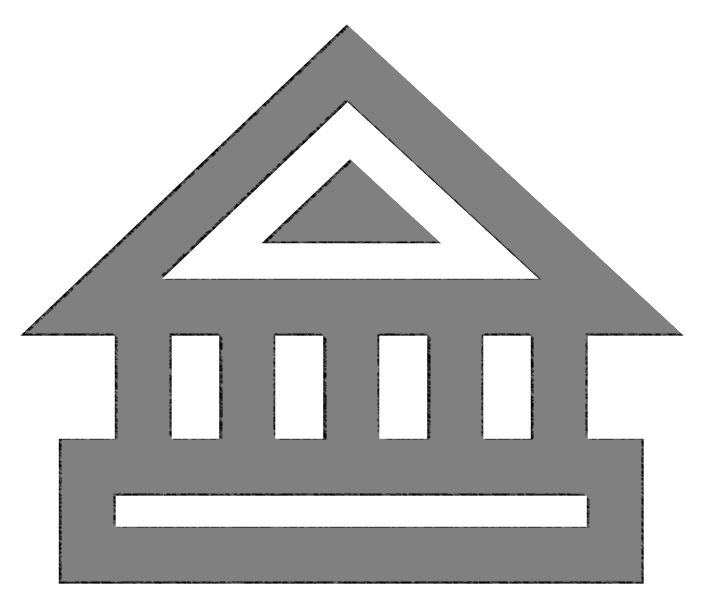 Расходы бюджета города Пыть-Яха распределены по 2 главными распорядителями средств бюджета, в ведении которых находится 30 муниципальных учреждений
2 учреждения
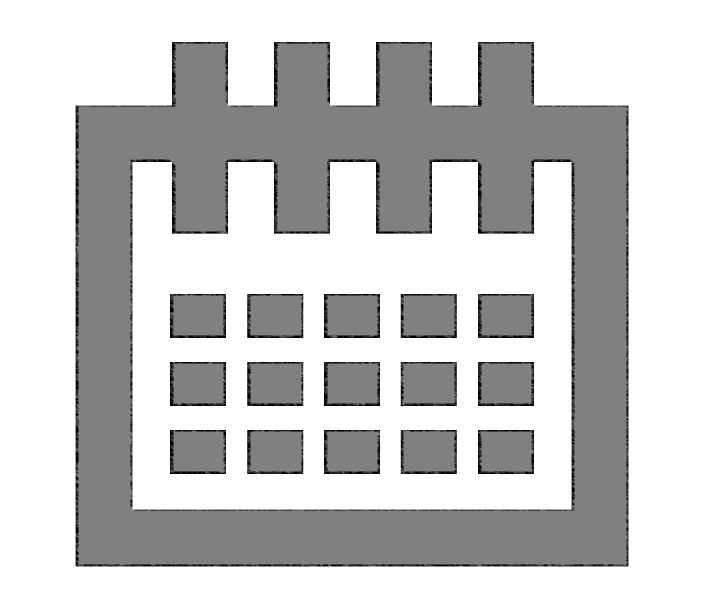 Казенные учреждения
4 учреждения
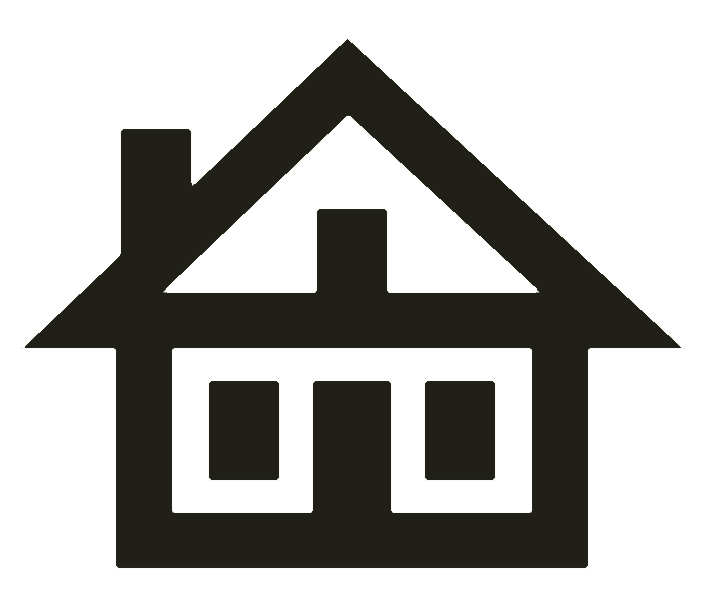 Бюджетные учреждения
10 учреждений
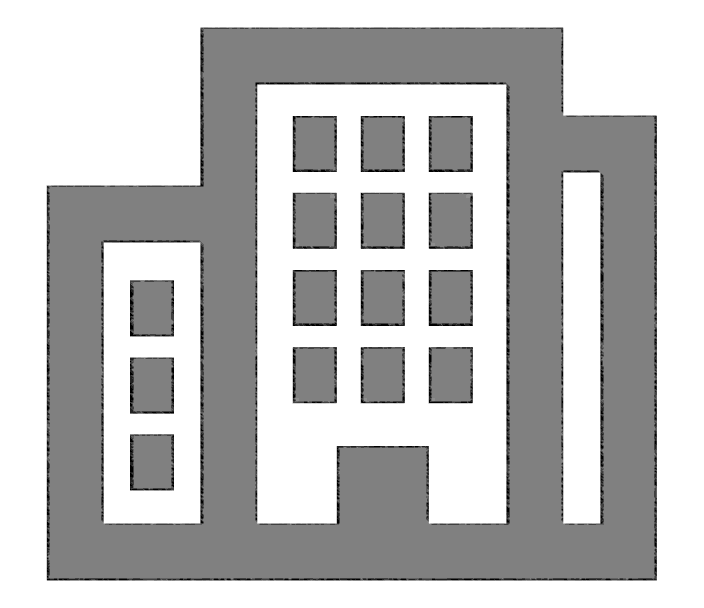 Автономные учреждения
16 учреждений
22
Бюджет для граждан
СТРУКТУРА РАСХОДОВ БЮДЖЕТА ГОРОДА ПЫТЬ-ЯХА НА 2022 ГОД В РАЗРЕЗЕ ВИДОВ РАСХОДОВ
Общий объем расходов на 2022 год 3 480 460,0
тыс. рублей
366 835,8 т. р.
10,5 % удельный вес
23
Бюджет для граждан
ПОДДЕРЖКА СЕМЬИ И ДЕТЕЙ
Всего на поддержку семьи и детей планируется направить:
в 2022 году – 2 234 775,6 т.р.
в 2023 году – 2 208 031,0 т.р.
в 2024 году – 2 193 827,9 т.р.
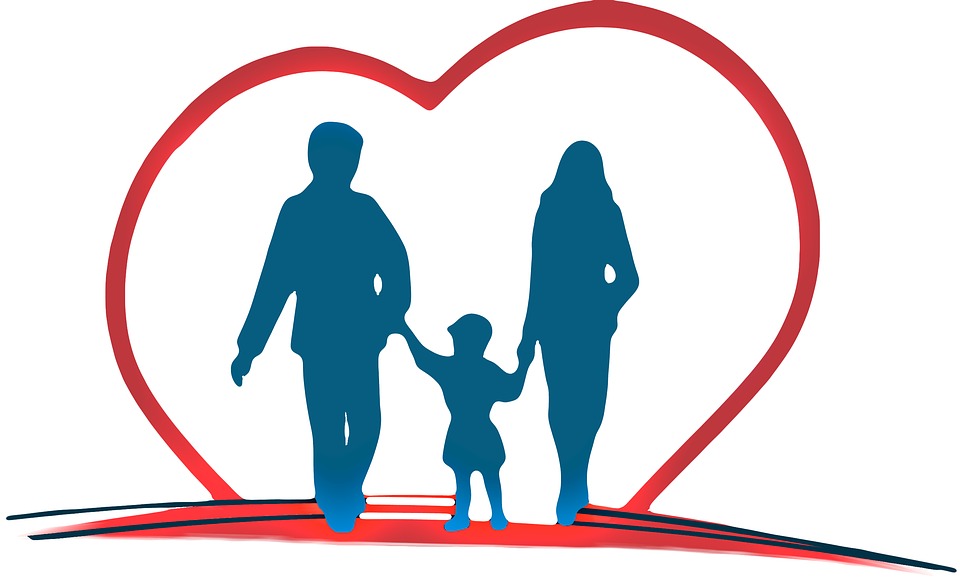 24
Бюджет для граждан
РЕАЛИЗАЦИЯ НАЦИОНАЛЬНЫХ ПРОЕКТОВ В ГРОДЕ ПЫТЬ-ЯХЕ В 2022-2024 ГОДАХ
тыс. рублей
25
Бюджет для граждан
РЕАЛИЗАЦИЯ НАЦИОНАЛЬНЫХ ПРОЕКТОВ В ГОРОДЕ ПЫТЬ-ЯХЕ В 2022-2024 ГОДАХ
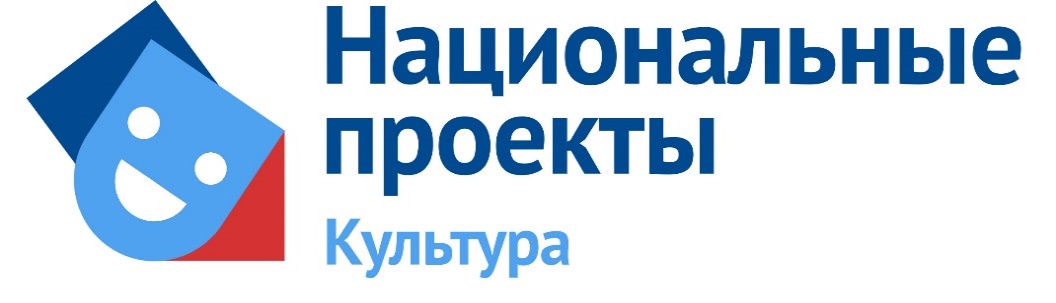 Реализация мероприятий направлена на- приобретение музыкальных инструментов, мебели, сценических костюмов, сценической обуви, специализированного оборудования, художественных материалов для МБОУ ДО "Детская школа искусств"
Расходы бюджета города в 2021–2024 гг. на реализацию национального проекта, тыс. рублей
26
Бюджет для граждан
РЕАЛИЗАЦИЯ НАЦИОНАЛЬНЫХ ПРОЕКТОВ В ГОРОДЕ ПЫТЬ-ЯХЕ В 2022-2024 ГОДАХ
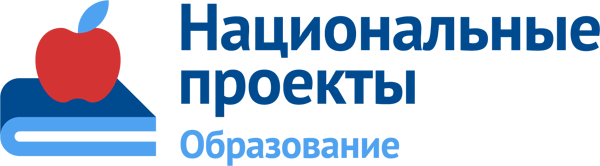 Реализация мероприятий направлены на увеличение охвата детей дополнительным образованием, внедрения единой информационно-сервисной платформы с сегментом для размещения открытых данных в машиночитаемом формате, повышение IT-компетенций педагогов и административных работников, участие в мероприятиях в сфере добровольчества (волонтерства), в том числе обеспечивающих обучение граждан, участвующих в добровольческой (волонтерской) деятельности организованных автономным округом
Расходы бюджета города в 2021–2024 гг. на реализацию национального проекта, тыс. рублей
27
Бюджет для граждан
РЕАЛИЗАЦИЯ НАЦИОНАЛЬНЫХ ПРОЕКТОВ В ГОРОДЕ ПЫТЬ-ЯХЕ В 2022-2024 ГОДАХ
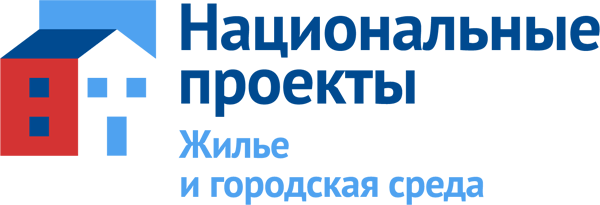 Реализация мероприятий направлены на формирования современной городской среды, на реализацию мероприятий по благоустройству территорий, в том числе площадей,  улиц, пешеходных зон, скверов, парков, иных общественных территорий и дворовых территорий, прилегающих к многоквартирным домам.. Формирование адресного перечня территорий, подлежащих благоустройству, сформированного на основании предложений и инициатив граждан
Расходы бюджета города в 2021–2024 гг. на реализацию национального проекта, тыс. рублей
28
Бюджет для граждан
РЕАЛИЗАЦИЯ НАЦИОНАЛЬНЫХ ПРОЕКТОВ В ГОРОДЕ ПЫТЬ-ЯХЕ В 2022-2024 ГОДАХ
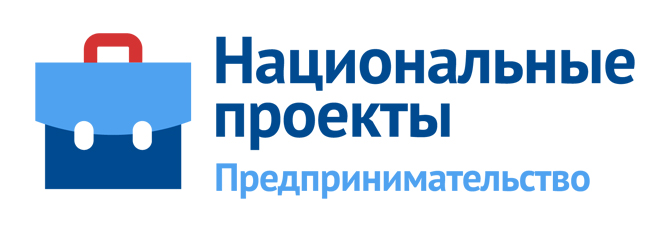 Реализация мероприятий направлены на субсидирование субъектов малого и среднего предпринимательства, в том числе года субъектам малого и среднего предпринимательства  впервые зарегистрированным и действующим менее одного в городе Пыть-Яхе
Расходы бюджета города в 2021–2024 гг. на реализацию национального проекта, тыс. рублей
29
Бюджет для граждан
РЕАЛИЗАЦИЯ НАЦИОНАЛЬНЫХ ПРОЕКТОВ В ГОРОДЕ ПЫТЬ-ЯХЕ В 2022-2024 ГОДАХ
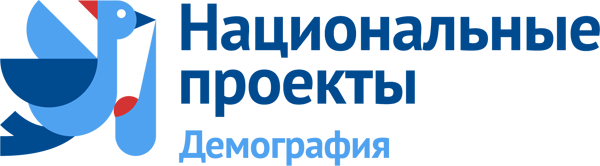 Реализация мероприятий направлены на реализацию Всероссийского физкультурно-спортивного комплекса "Готов к труду и обороне, на участие в окружных, региональных, всероссийских и международных мероприятиях по видам спорта, которые являются частью тренировочного процесса, а также отборочными для формирования сборных команд, с последующим участием в межрегиональных и всероссийских соревнованиях, и проведение крупных всероссийских спортивных мероприятий
Расходы бюджета города в 2021–2024 гг. на реализацию национального проекта, тыс. рублей
30
Бюджет для граждан
ИСПОЛНЕНИЕ ПУБЛИЧНЫХ НОРМАТИВНЫХ ОБЯЗАТЕЛЬСТВ ГОРОДА ПЫТЬ-ЯХА
2023
2022
2021
тыс. рублей
31
Бюджет для граждан
РАСХОДЫ БЮДЖЕТА ГОРОДА ПЫТЬ-ЯХА НА РЕАЛИЗАЦИЮ МУНИЦИПАЛЬНЫХ ПРОГРАММ И НЕПРОГРАММНУЮ ДЕЯТЕЛЬНОСТЬ НА 2022–2024 ГОДЫ
тыс. рублей
Муниципальная программа -  это документ стратегического планирования, содержащий комплекс планируемых мероприятий, взаимоувязанных по задачам, срокам осуществления, исполнителям и ресурсам и обеспечивающих наиболее эффективное достижение целей и решение задач социально-экономического развития города
99,1% 
доля программных 
расходов бюджета
21 муниципальная программа
=
32
Бюджет для граждан
СТРУКТУРА РАСХОДОВ БЮДЖЕТА ГОРОДА ПЫТЬ-ЯХА НА РЕАЛИЗАЦИЮ МУНИЦИПАЛЬНЫХ ПРОГРАММ НА 2022 ГОД
тыс. рублей
Расходов бюджета направлено на реализацию муниципальных программ
3 450 192,3
99,1%
33
Бюджет для граждан
РАСХОДЫ БЮДЖЕТА ГОРОДА ПЫТЬ-ЯХА НА ОСУЩЕСТВЛЕНИЕ НЕПРОГРАММНЫХ НАПРАВЛЕНИЙ ДЕЯТЕЛЬНОСТИ
Основные направления расходов:
- Расходы на обеспечение функций муниципальных органов города Пыть-Яха Яха на 2022 год – 24 749,1 тыс. рублей, в 2023 году – 25 321,9 тыс. рублей, в 2024 году – 25 352,8 тыс. рублей (материально-технического обеспечения деятельности Думы города, Счётно- контрольной палаты). 
- На исполнение публичных нормативных обязательств по выполнению полномочий Думы города Пыть-Ях в сфере наград и почетных званий на 2022–2024 годы предусмотрены средства в сумме 82,0 тыс. рублей ежегодно.
- На осуществление переданных полномочий Российской Федерации по первичному воинскому учету на территориях, где отсутствуют военные комиссариаты, за счет средств федерального бюджета на 2022 год – 5 436,6 тыс. рублей, на 2023 год – 5 615,2 тыс. рублей и на 2024 год – 5 812,4 тыс. рублей.
34
Бюджет для граждан
7. ИСТОЧНИКИ ФИНАНСИРОВАНИЯ ДЕФИЦИТА БЮДЖЕТА ГОРОДА ПЫТЬ-ЯХА В 2020-2024 ГОДАХ
35
Бюджет для граждан
8. ПРОЕКТИРУЕМЫЙ ОБЪЕМ МУНИЦИПАЛЬНОГО ДОЛГА
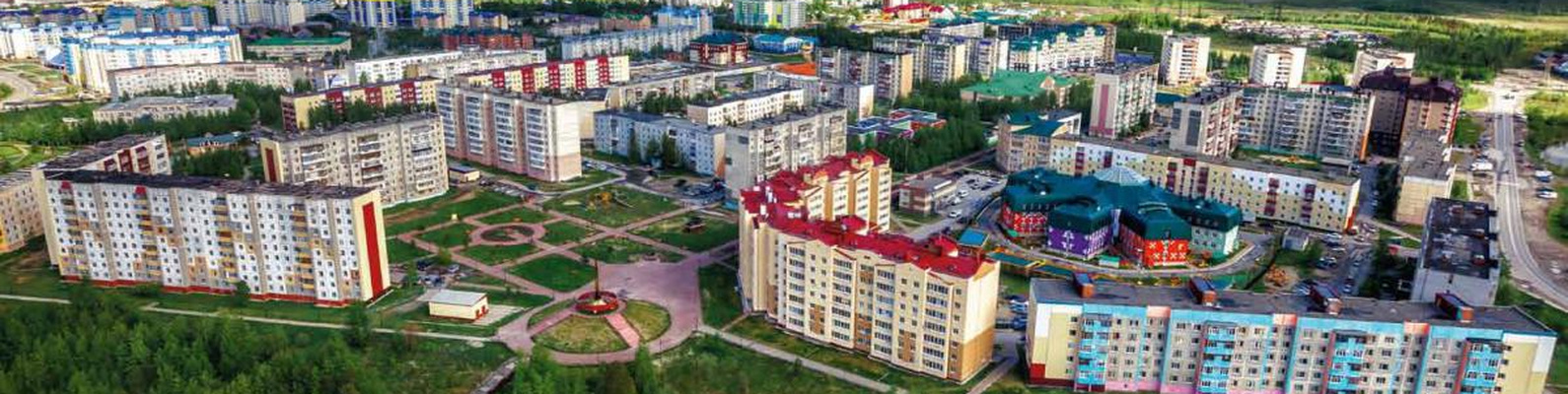 36
Бюджет для граждан
Спасибо за внимание!
Контактная информация
Комитет по финансам администрации города Пыть-Яха
ул. Центральная, дом 18а, г. Пыть-Ях, Ханты-Мансийский автономный округ – Югра (Тюменская область), 628381

Тел. (3463) 46-55-50
Факс (3463) 42-23-30

http://adm.gov86.org/436/437/

E-mail: komfin@gov86.org

График работы: 
Понедельник - пятница 
с 9.00 до 18.00
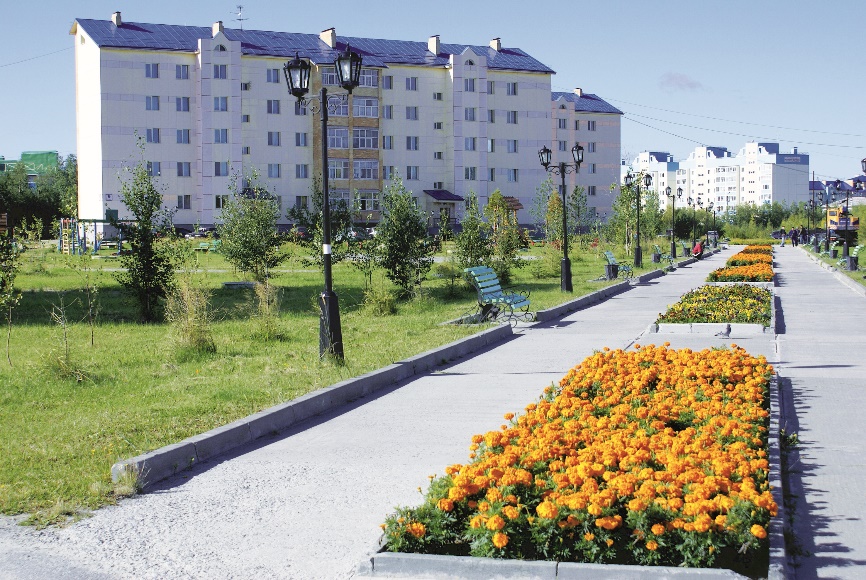